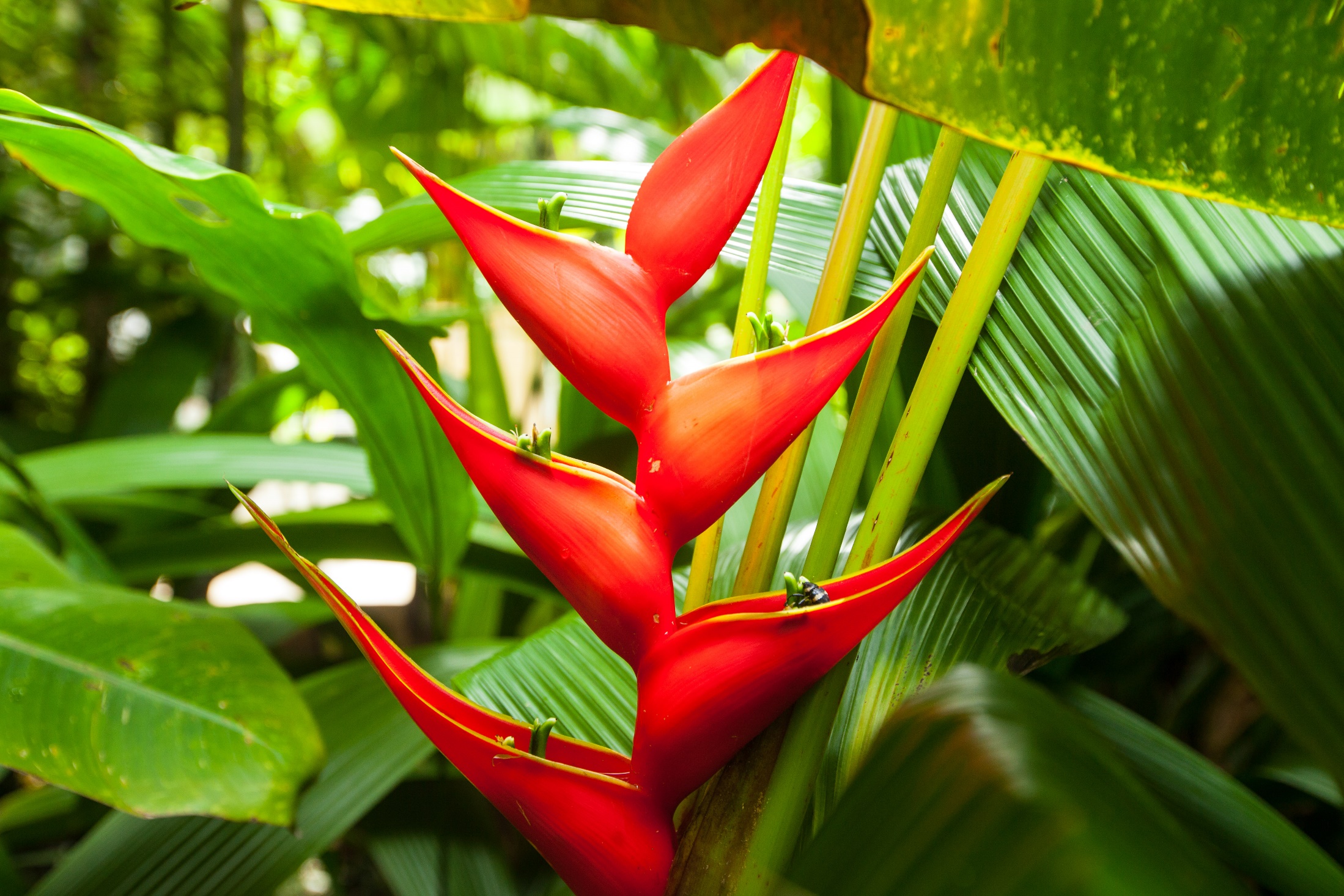 COSTA RICA
COSTA RICA
Costa Rica covers an area of 20,000.00 square miles. It is located on the southern tip of Central America, between the Pacific Ocean and the Caribbean which allows it to be a privileged spot. The average temperature fluctuates between 20 ºC (68 ºF) - 26 ºC (79 ºF) degrees all year around. The "green season" runs from May until November; Dry season, the equivalent of summer, starts in November ending in April.  
The population is 5,000,000 of mostly white race, descendants from the Spaniards who arrived during the XVI century. There are 2 minority groups: one whose origin is Jamaica 50.000 people, and few tribes of native Indians about 10,000. 
The religion is Catholic. Currency is the "colon".
No inoculations are required.
Voltage: The electric current in Costa Rica is 110 volts and 60 cycles.
To make a phone call to Costa Rica you dial 00-506 followed by the number you are calling.
Due to its position, it has flora and fauna found in both Northern and Southern hemispheres. There are 760 species of birds (more than the US and Canada combined), 900 species of plants, 1200 species of orchids, and ten percent of the world's butterflies. This tiny nation has the international standing in the conservation community for its commitment to preservation of forest and wildlife.
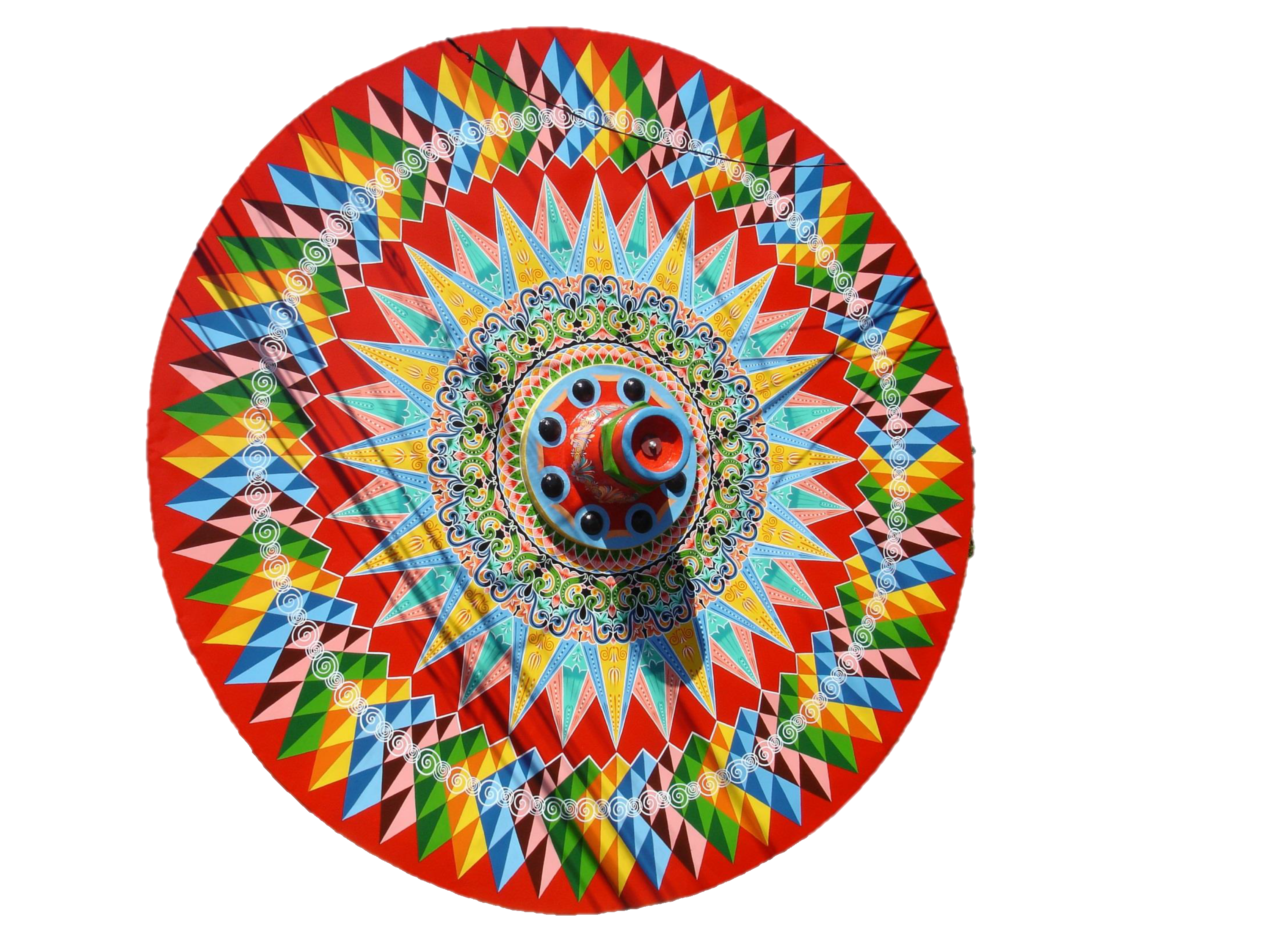 General Facts
Government: Presidential Democracy. 
Division:  7 provinces. 
Capital: San José. 
Population: 5.500.000
Official language: Spanish. 
Official religion: Catholic. 
Currency: Colón (¢). 
Electricity: 110 Voltios. 
Dry season : Second half November  – April  (dry).
Green season: May – First half November (rainy).
General Facts
More than 600 Species of plantas
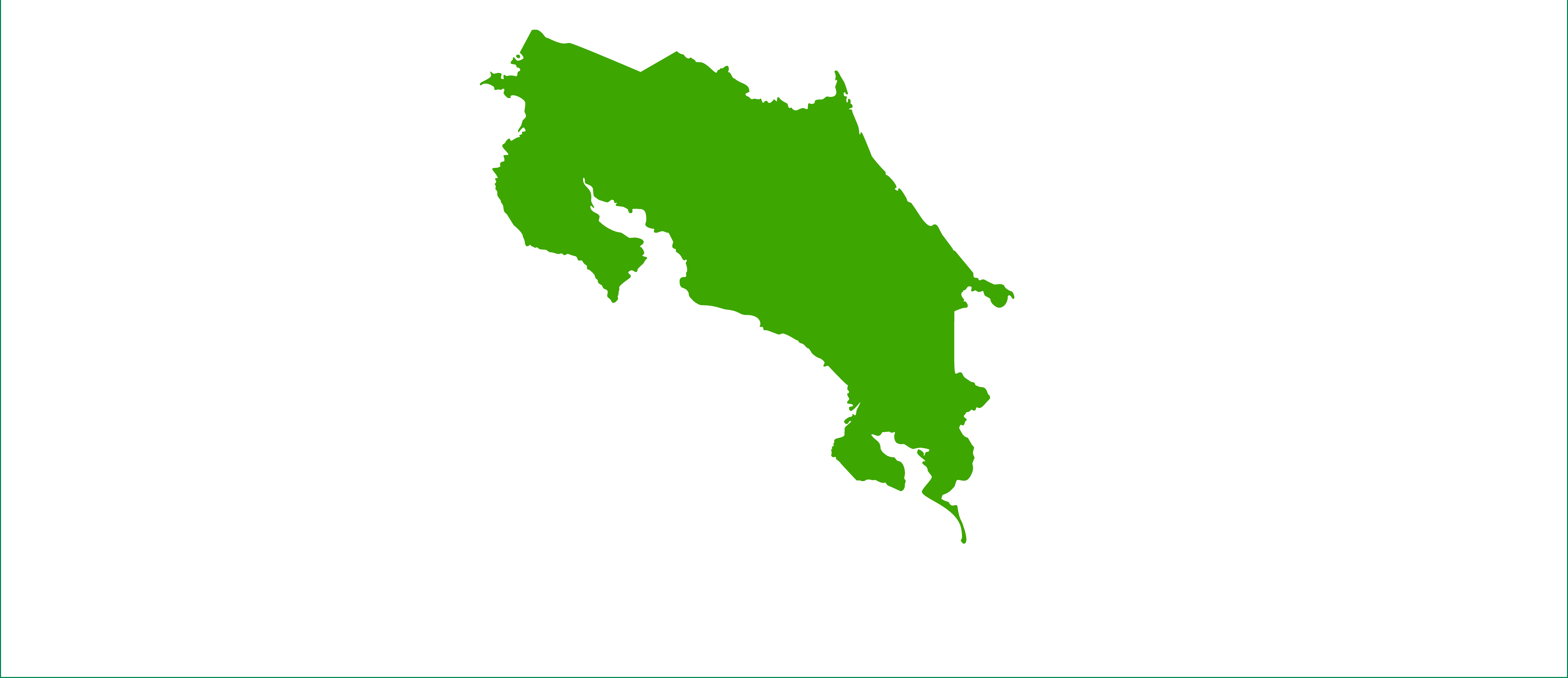 230  Species of animals
760 Species of birds
More than1300 Species de trees
More than800 Species of ferns
More than1000 Species of orchids
25.58%
6% of the world’s Biodiversity
25.58% of the Territory is protected
Location
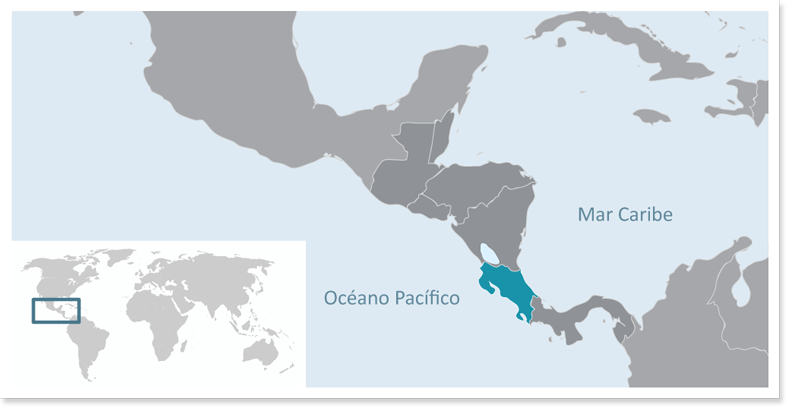 Central America
Limits:
North: Nicaragua.
South: Panamá.
West: Pacific Ocean.
East: Caribbean Sea, Atlantic Ocean.
Entrance requirements:
Passport valid for at least 6 months from your date of entry
Please check if clients require the Yellow Fever Vaccine to enter the country: Countries that require Yellow Fever Vaccine 
Please check if you require a visa to enter Costa Rica using the following link https://migracion.go.cr/Paginas/Visas.aspx
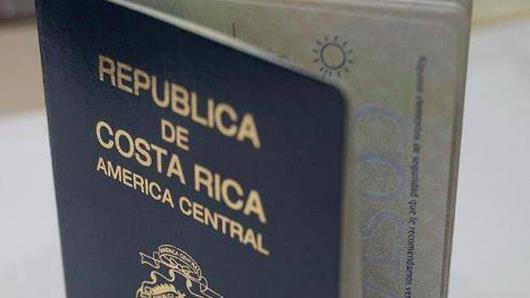 International Airports:
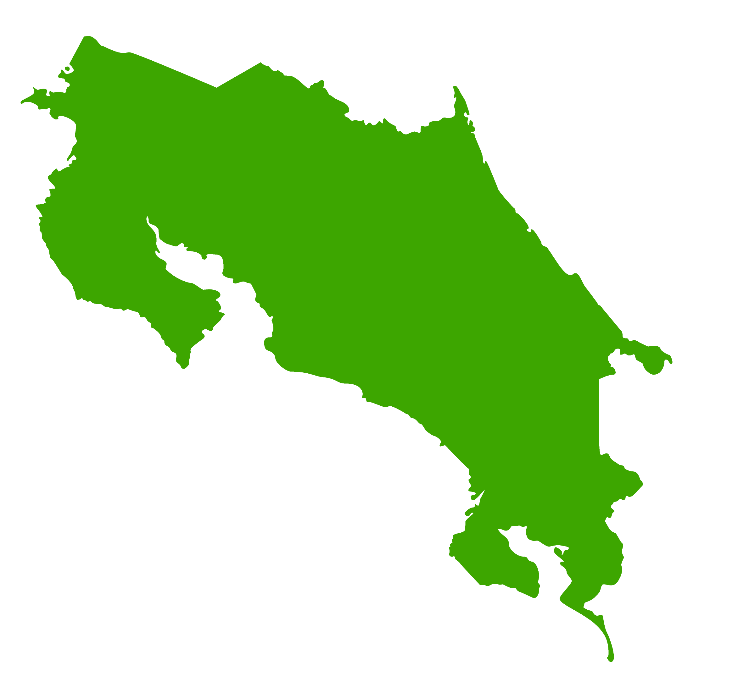 Apto. Intl. Juan Santamaría
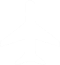 Apto. Intl. Daniel Oduber
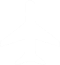 San José
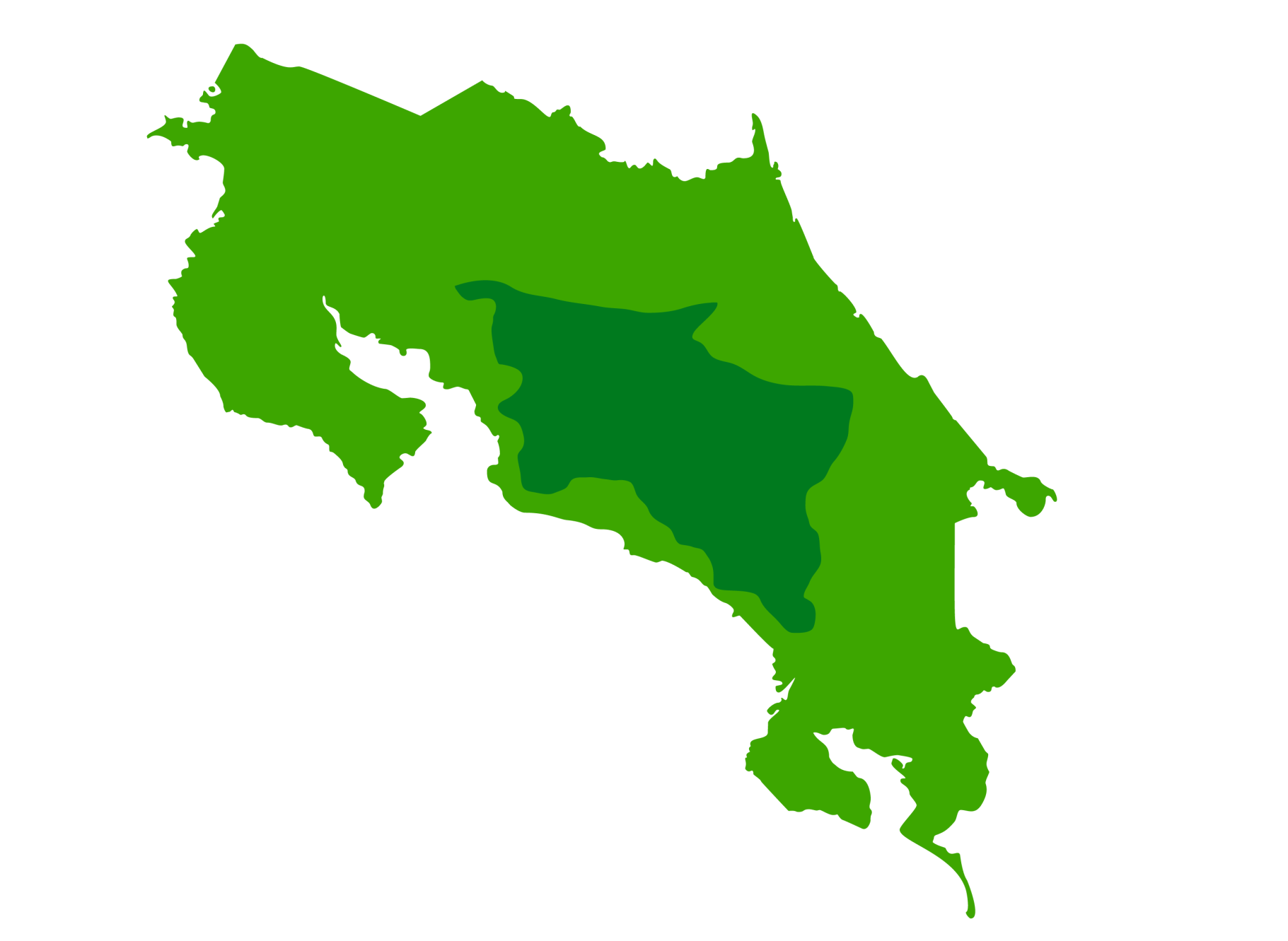 San Jose
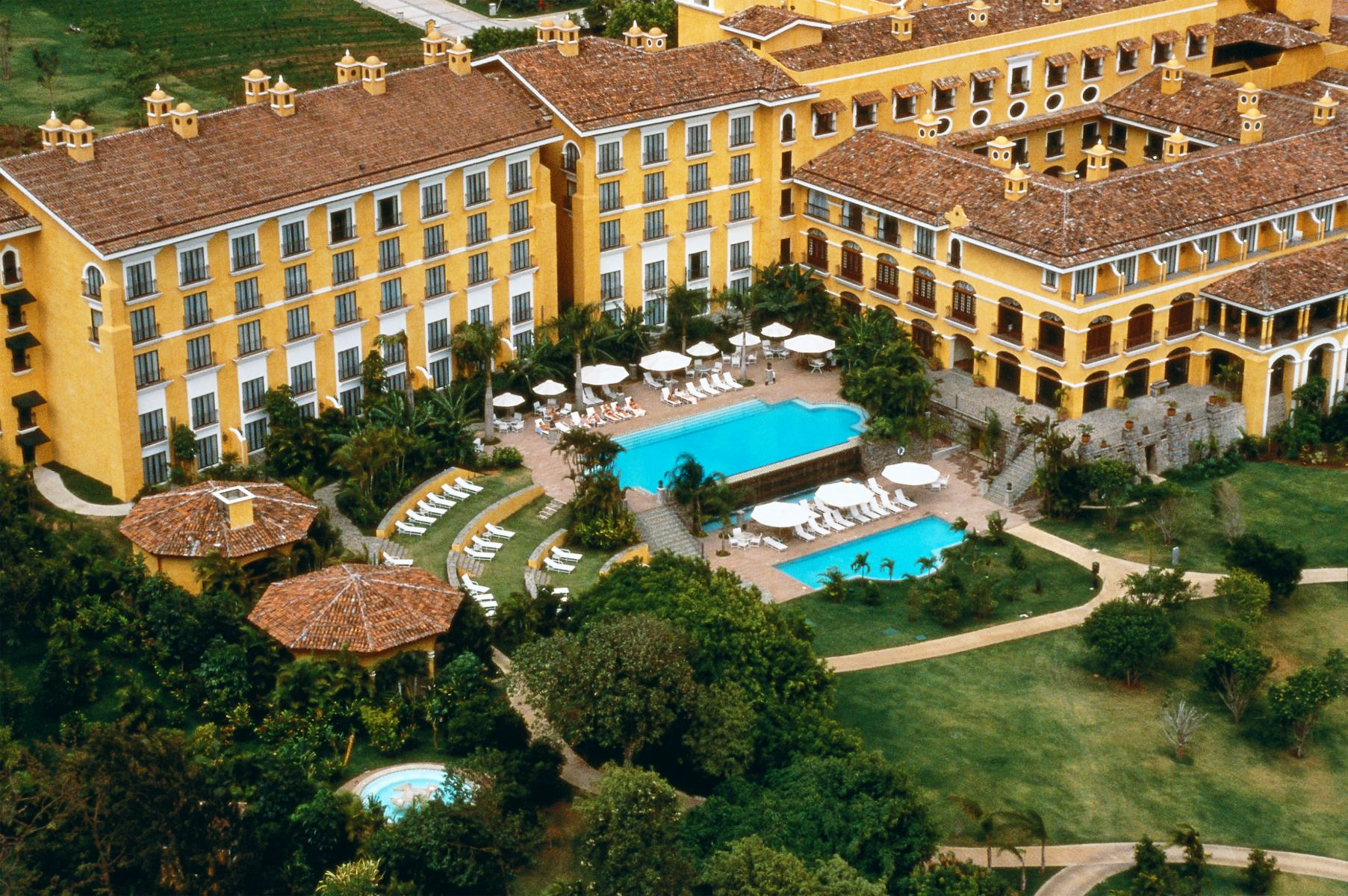 Costa Rica Marriot
COSTA RICA MARRIOTT HOTEL  
Location: 9.987214, -84.173593

 
Tucked within a 30 acre Central Valley coffee plantation, the spectacular Colonial hacienda-style Costa Rica Marriott, is surprisingly close to both downtown San José (fifteen minutes) and the International Airport (five minutes). This full-service hotel is renowned for its beautiful grounds, luxurious rooms, colonial ambiance and exceptional service. Relax and enjoy the two outdoor pools, spa, tennis courts, driving range and three restaurants.
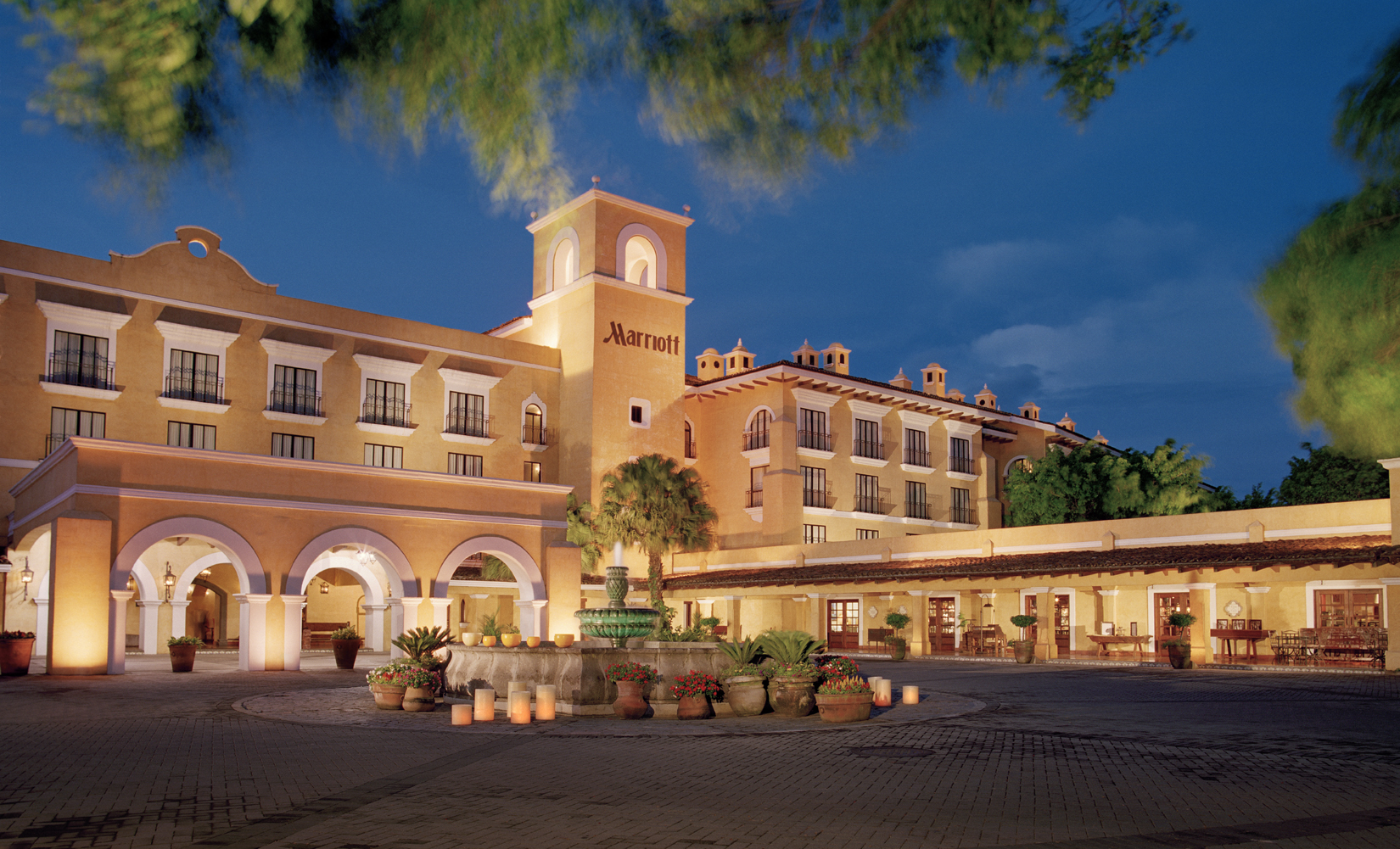 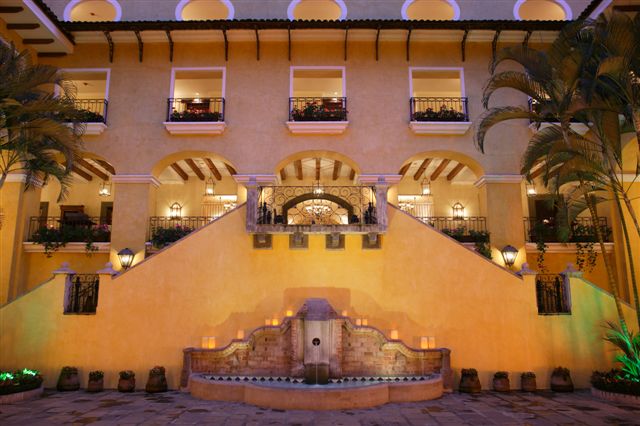 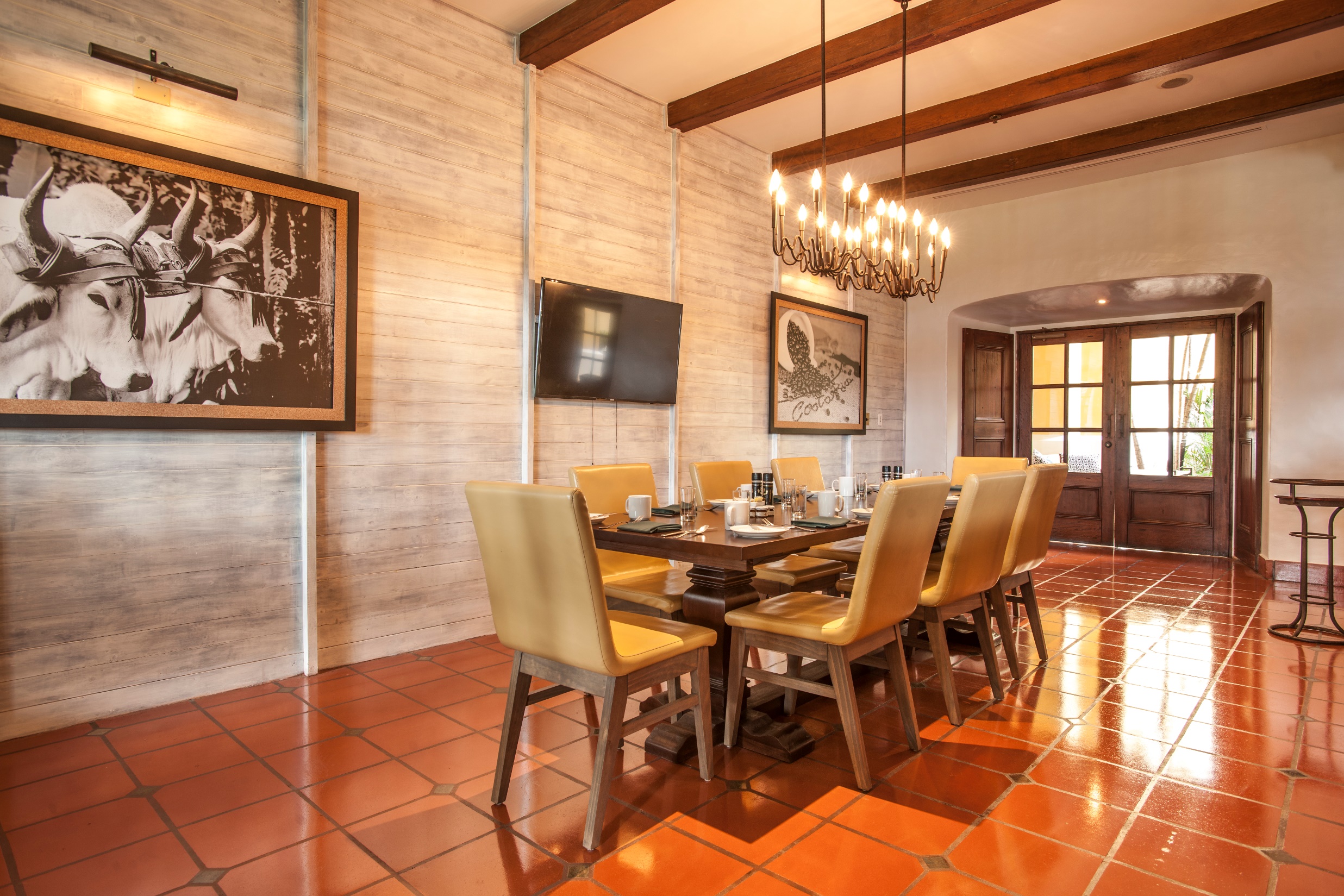 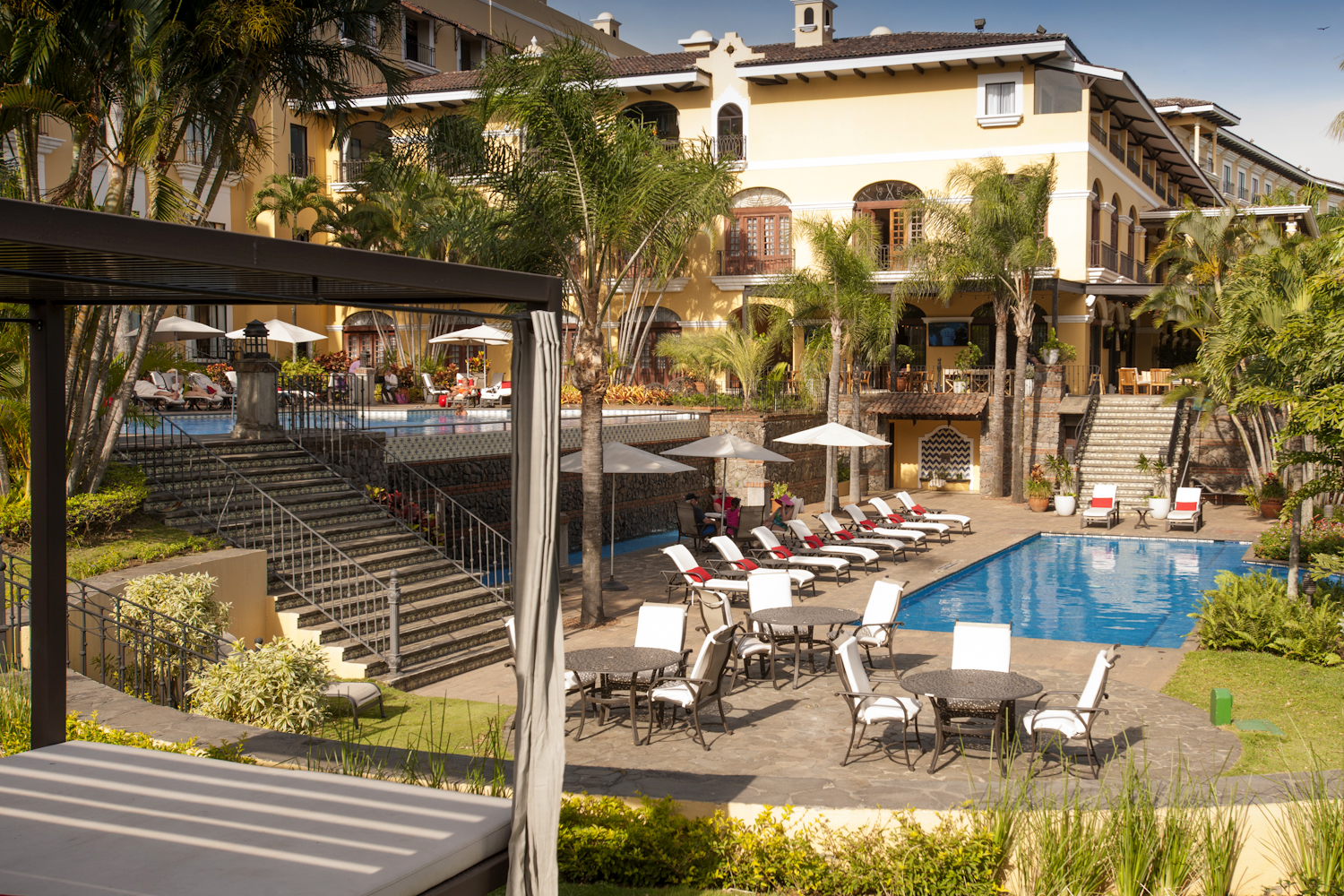 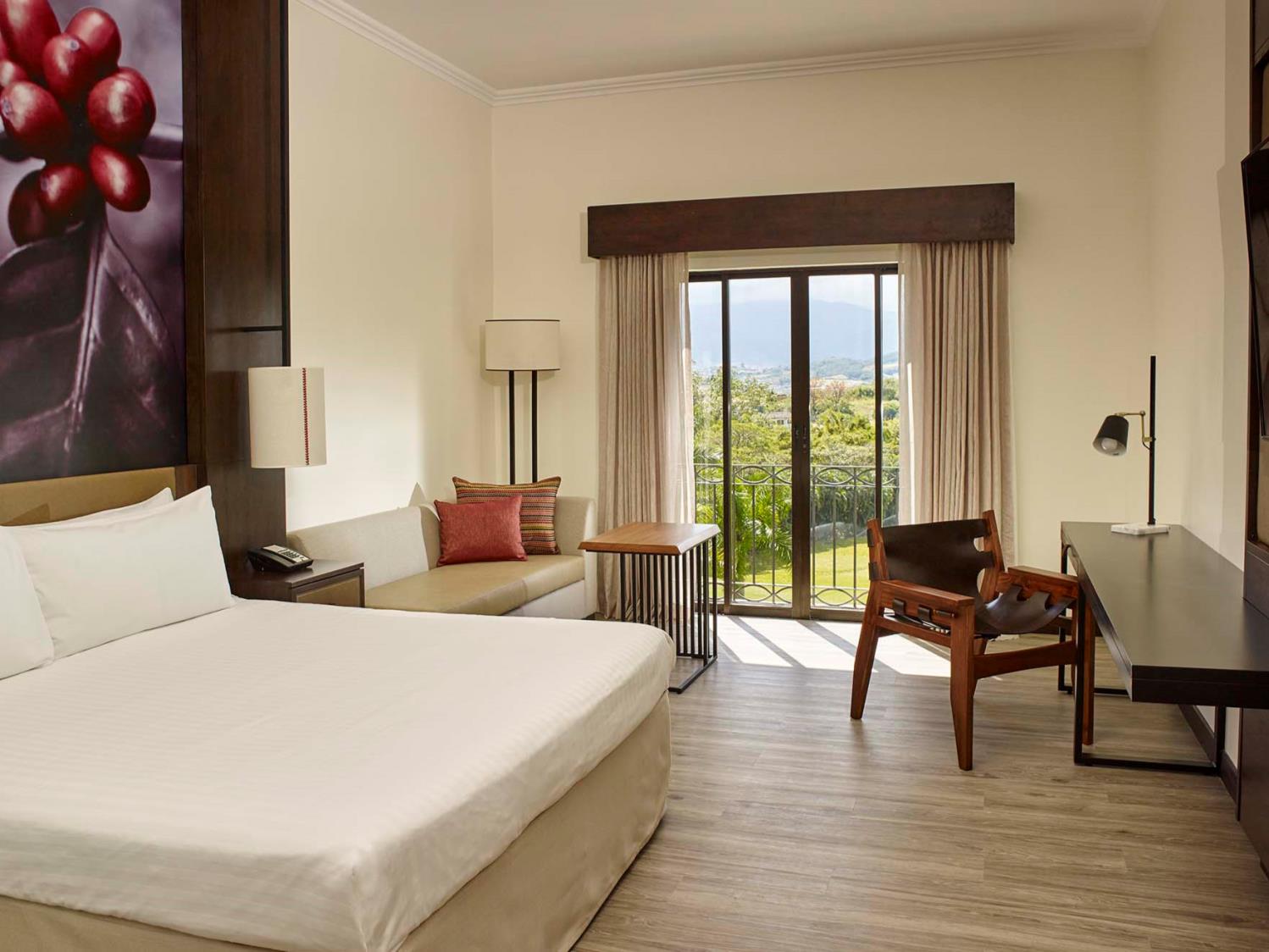 Tortuga Island
Mountain
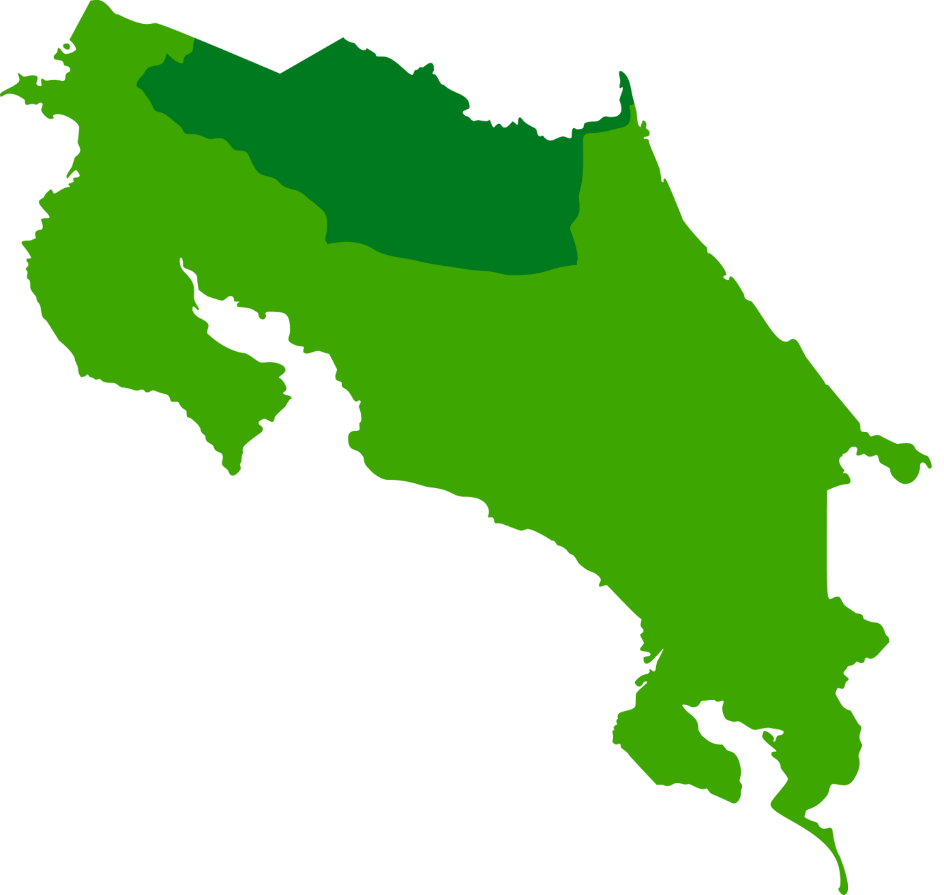 La Fortuna - Arenal
The constant energy of the active volcano, the warmth of the hot spring rivers, and the tropical forest environment offer an incomparable experience in Costa Rica's renowned jewel. This extraordinary environment, combined with exceptional service, warm smiles and excellent facilities, guarantee guests a relaxing and unforgettable EXPERIENCE.
Amor Arenal Hotel
Hotel Amor Arenal
Check In: Hotel Amor Arenal 

Este Boutique Hotel se encuentra en la cima de las colinas del Volcán Arenal, donde la elevación más alta genera temperaturas más frescas y brisas constantes que seguramente atraerán a los huéspedes al aire libre. Los huéspedes podrán admirar una vista en primera fila del imponente Volcán Arenal desde la terraza de su Casita y la piscina de inmersión del spa. Justo debajo de las Casitas, los huéspedes encontrarán senderos para explorar la jungla circundante. Los senderos del hotel son perfectos para largas caminatas a través de la espectacular flora y fauna local. Le invitamos a descubrir este maravilloso lugar, estamos seguros que lo disfrutara.

Almuerzo en Hotel Amor Arenal
La Fortuna Waterfall
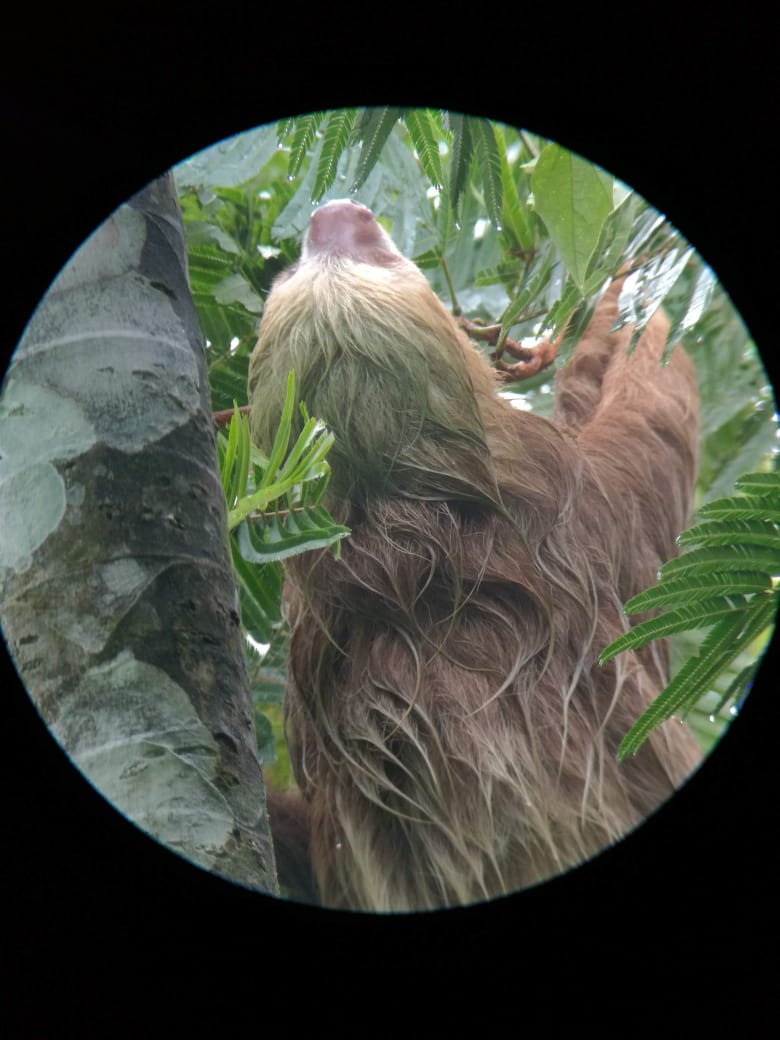 Arenal
OPTIONAL EXPERIENCE:

Possibility to visit The Sloth trail….. 

The sloth watching trail in Arenal is located 600 meters from the central park in La Fortuna Costa Rica, we have about 20 hectares area and a trail of approximately 2 km long.
Our guided hiking tour last one hour and a half, with the help of an expert guide you can get to see from 4 to 6 sloths in their own habitat, different species of birds, sometimes snakes, insects and frogs.
Club del Rio
Mountain
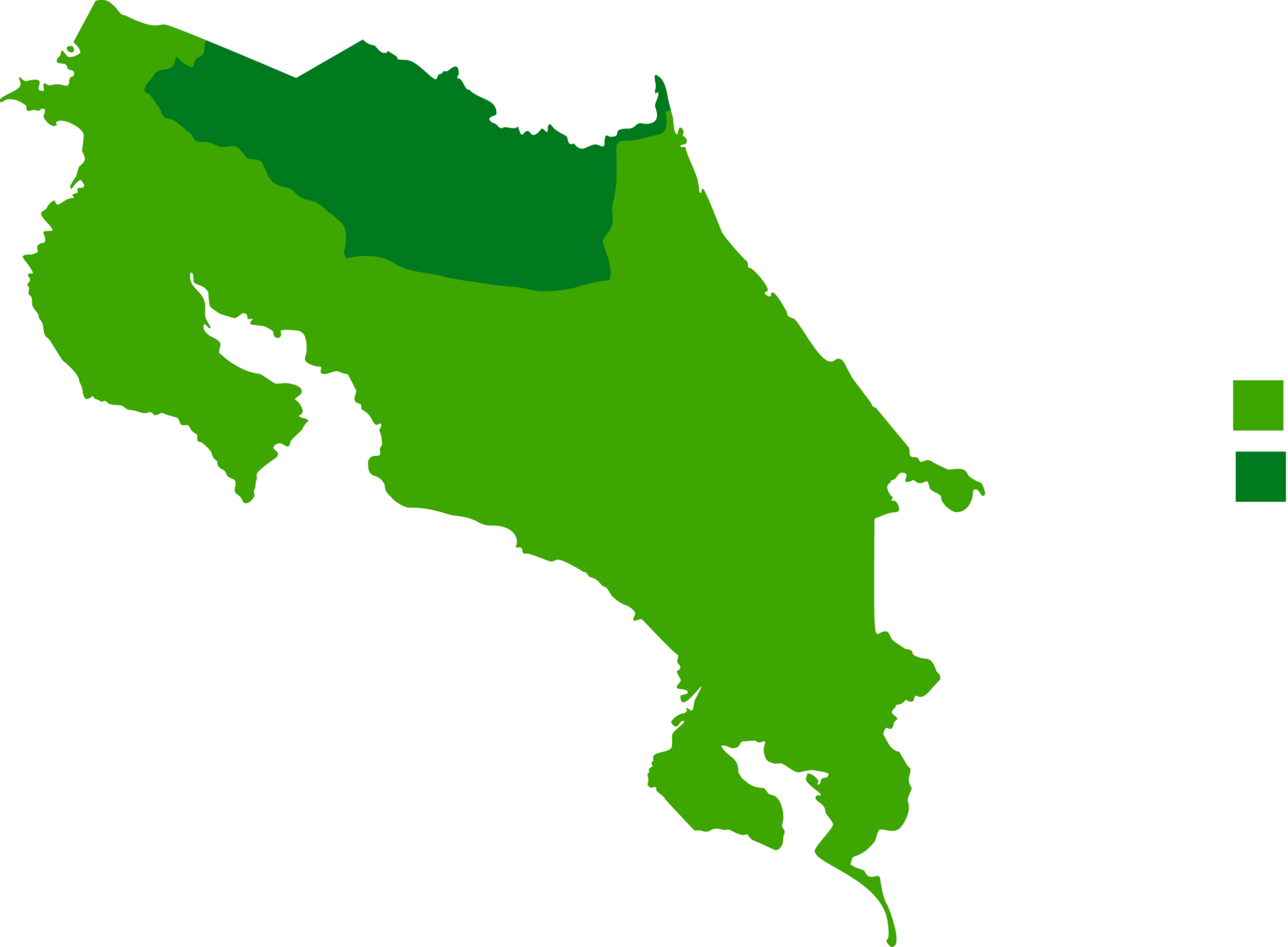 Monteverde
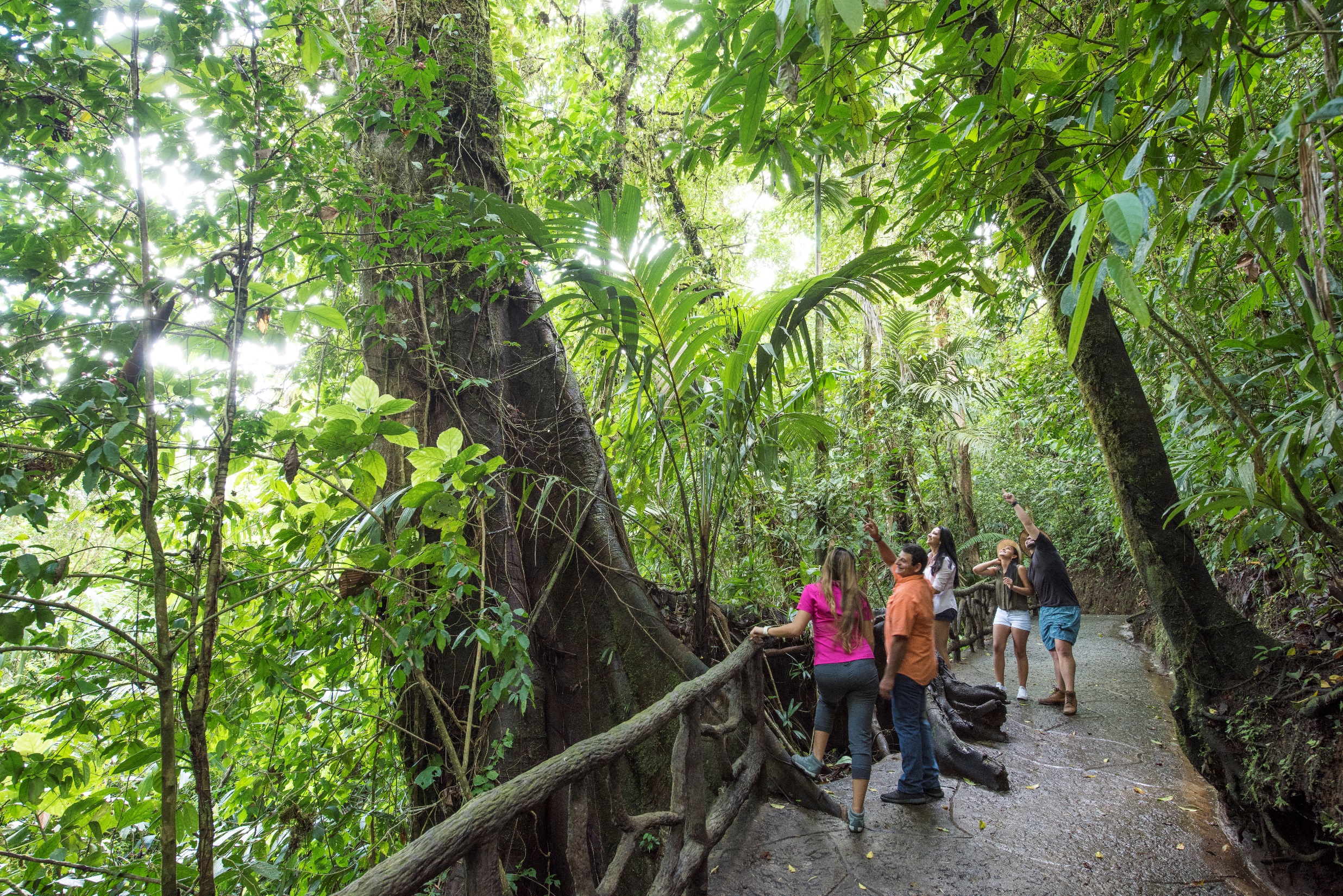 Lake Crossing Arenal – Monteverde
At 2:30 p.m. you will Travel between Arenal and Monteverde. You will be transferred by a vehicle to the lake and then board a boat for approximately one hour to take us across to Monteverde. This service is the fastest and a very scenic way to travel, where you can admire the beautiful views of all of the mountains, sky and the colossal Arenal volcano itself on our way across the lake. When you reach the other side of the lake, you will be picked up and driven to your hotel in Monteverde.

Monteverde is a place of cloud forests and coffee plantations, monkeys, mist, and friendly locals. The town of Santa Elena is small and quaint, filled with tasty restaurants and folksy artisan shops, while the nearby rainforest hosts a remarkable amount of biodiversity.
Senda Monteverde Hotel
Sky Tram
Sky Trek
ó
Central Pacific
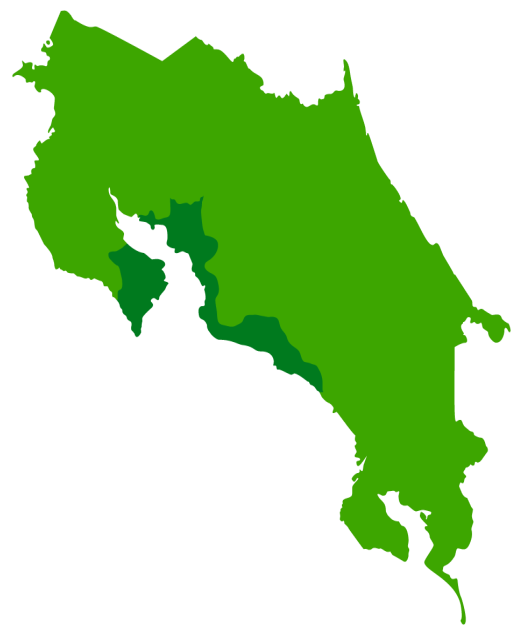 Manuel Antonio
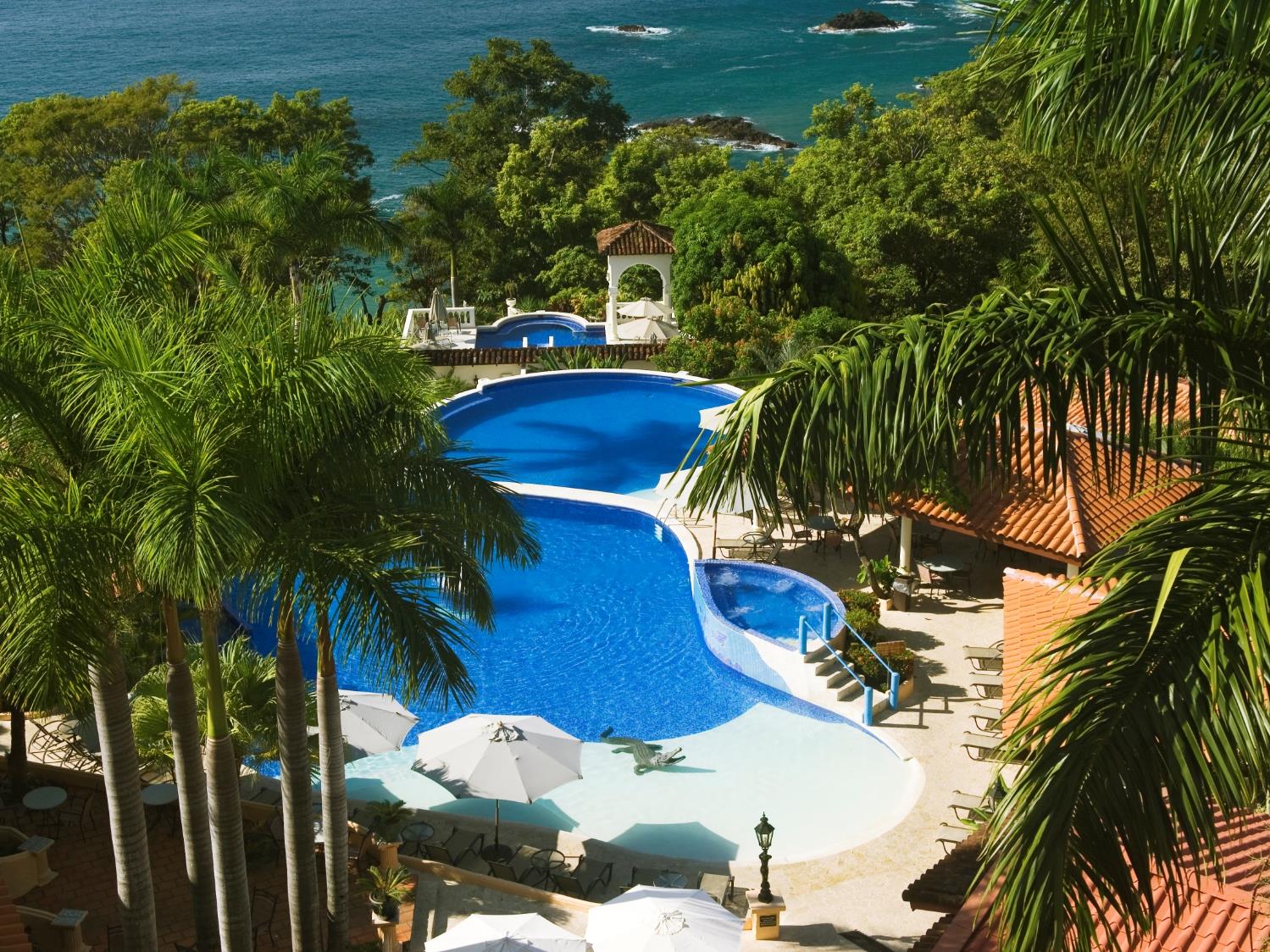 Parador Hotel
Hotel Parador
Introducing Parador Resort & Spa, a place where Green is more than just a color. The resort is considered a one-of-a-kind, from its elegant Mediterranean-inspired architecture, its lush tropical garden, to the staggering panoramic Pacific Ocean views. With 129 rooms and suites, Parador Resort & Spa offers all the amenities expected for a four-star resort, while maintaining an intimate, serene atmosphere.

Dinner at leisure 

Overnight at Hotel Parador “Vista Suite”
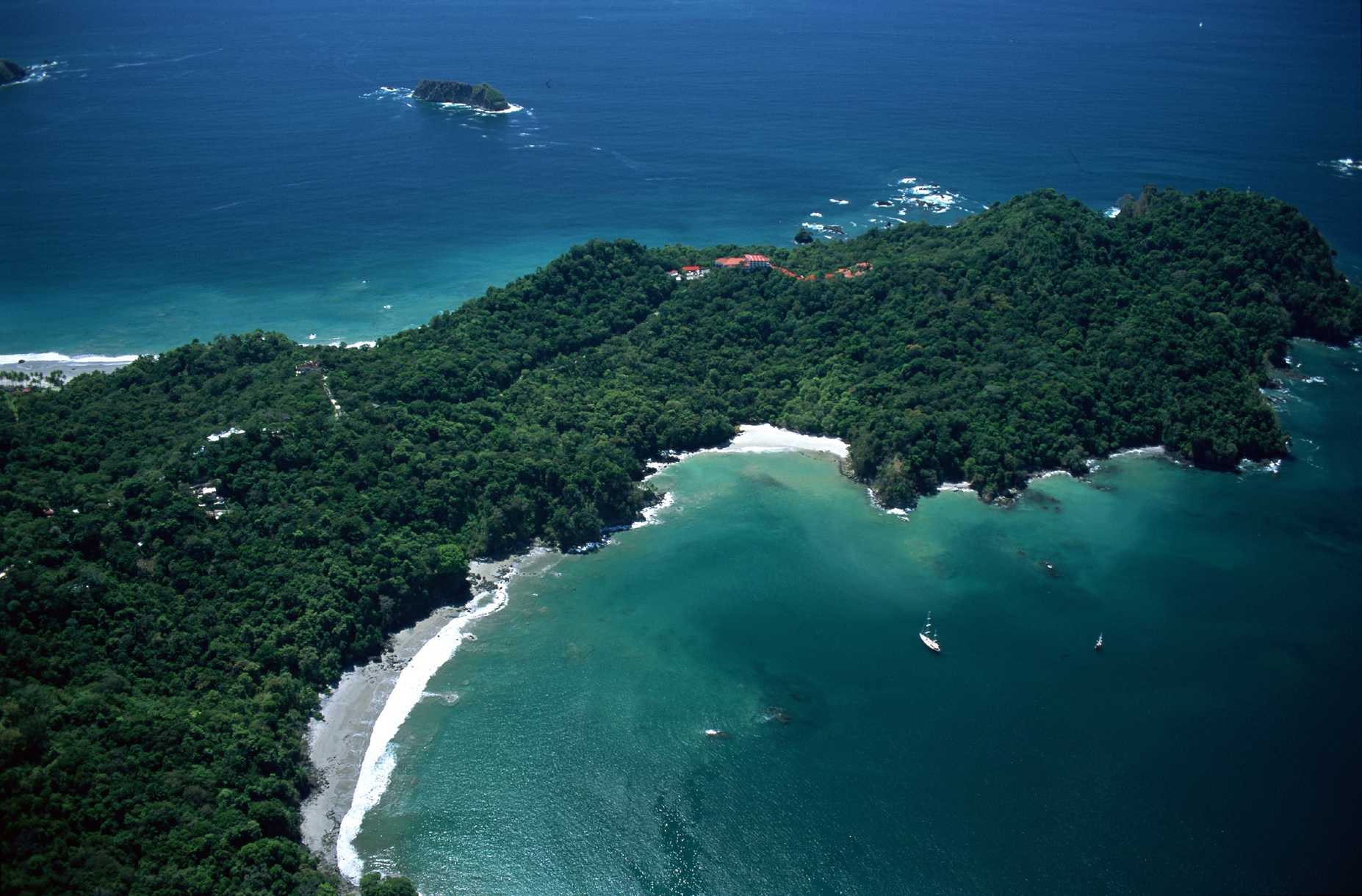 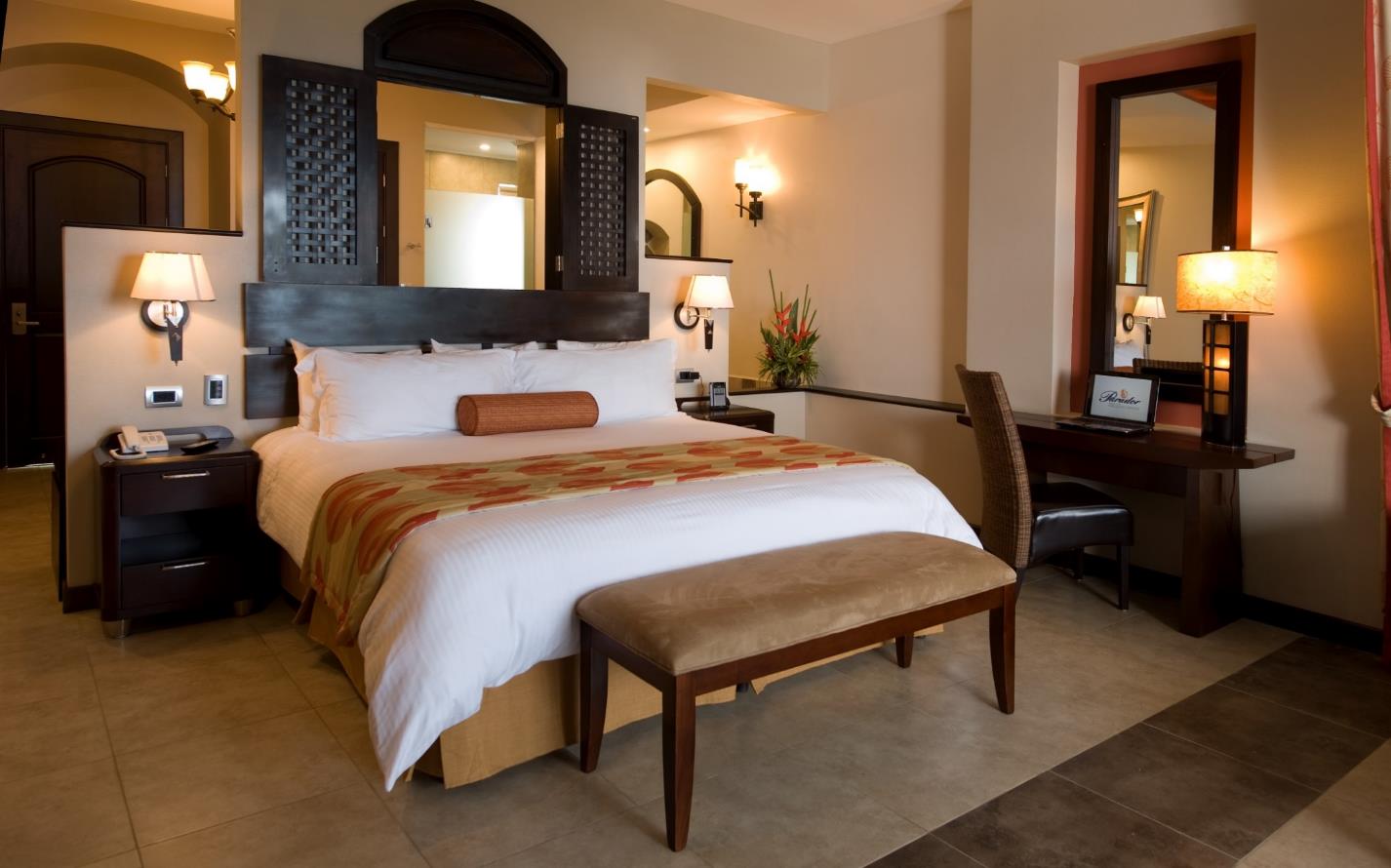 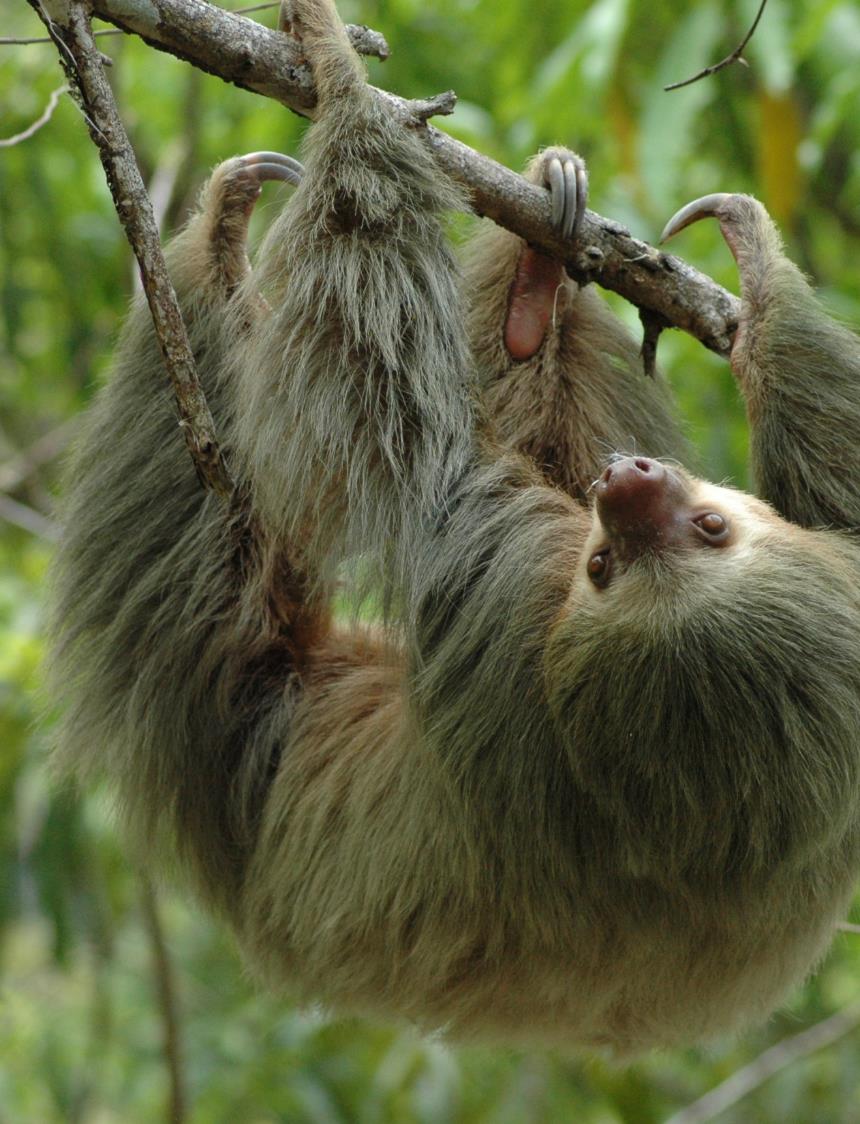 Parque Nacional Manuel Antonio
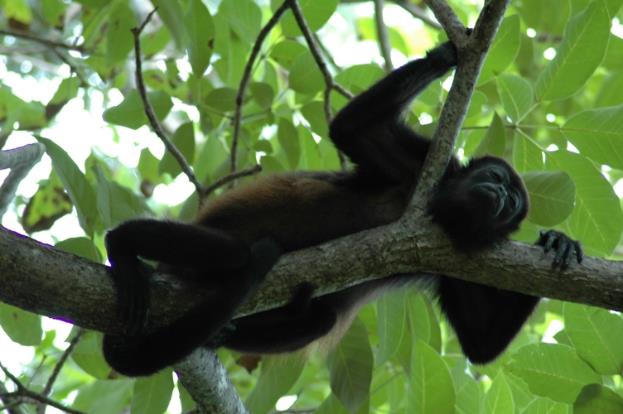 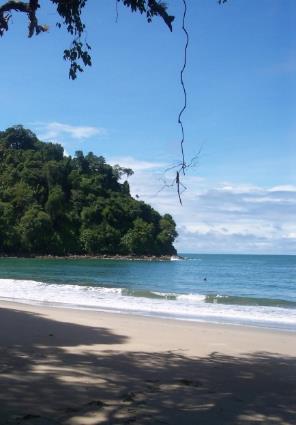 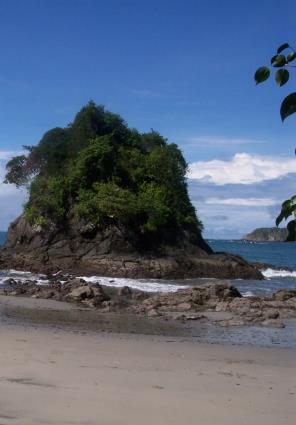 Manuel Antonio National Park
Take a leisurely stroll or an intense hike, with a highly trained naturalist guide, through our exotic bio-diverse tropical rain forest preserved in the last 34 year as national treasure, Manuel Antonio National Park.
The pace of this adventure is determined by your abilities and interests, and the abundance of wildlife you want to stop and observe, all in its natural and breathtaking habitat.  Watch sloths and numerous species of monkeys travel through the tree canopy, hunt for nocturnal silky ant eaters and several types of non-poisonous snakes resting in the tropical rain forest, and listen to the songs of the various birds as they glide above your group, curiously looking for adventure.  And if you are lucky, you might spot one of the only 1,000 remaining endangered Titi or squirrel monkey.
See how many different kinds of flora and fauna you can spot just in the span of a 2 ½ hour nature walk or hike.
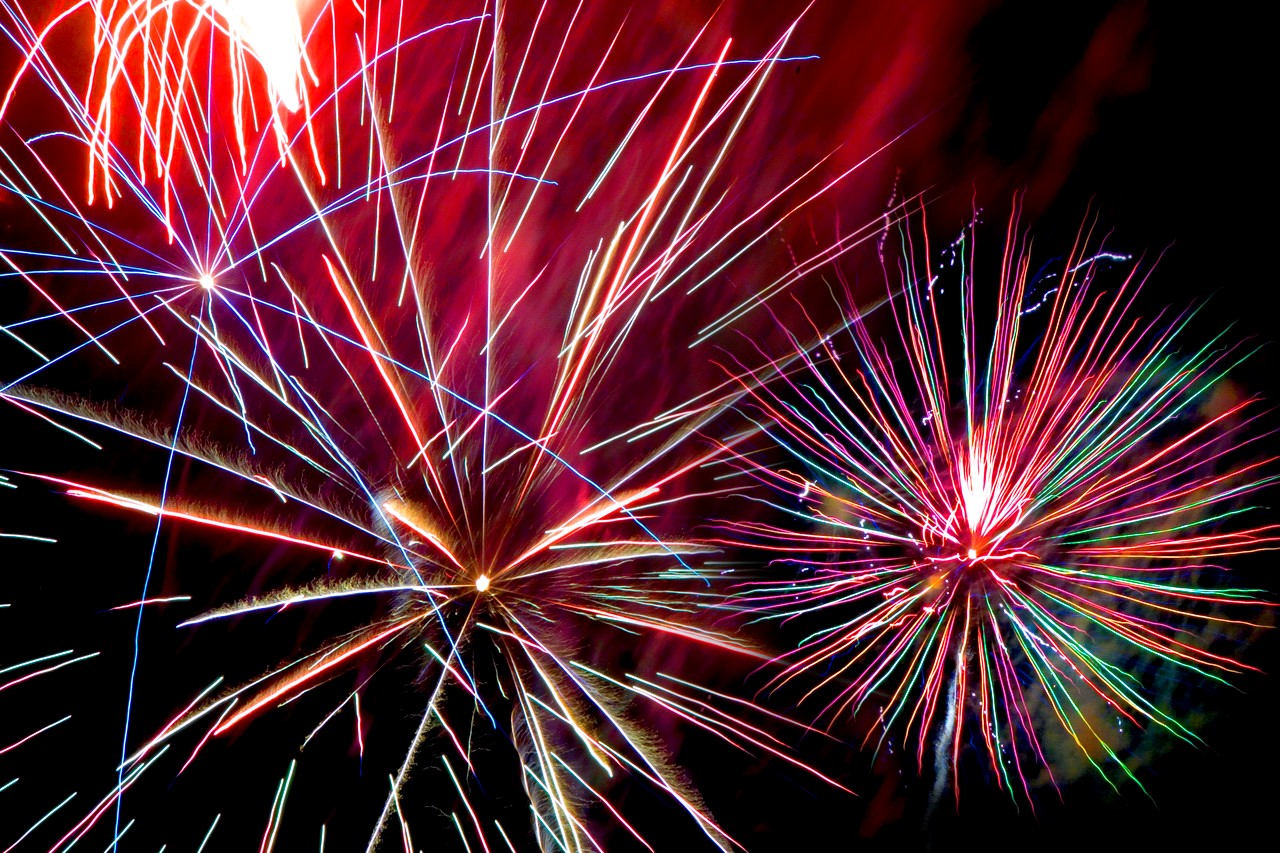 Costa Rica 
Pura Vida